ANALYSIS OF A QUOTE FROM HAMLET’S MONOLOGUE
“Thus conscience does make cowards of us all”
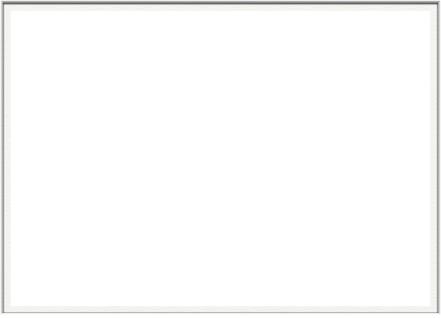 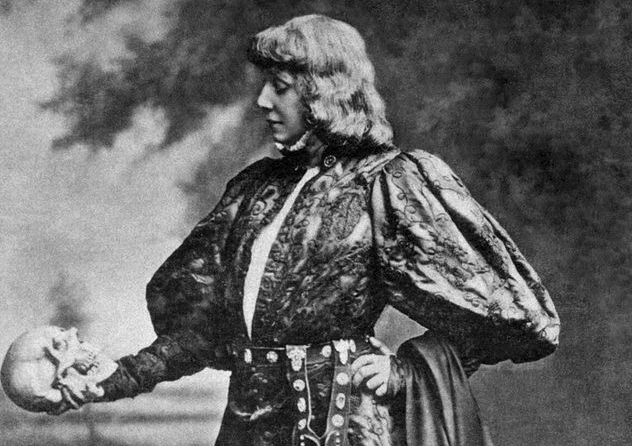 thus conscience does make cowards of us all
Almost at the end of the monologue
What did he mean with this sentence?
MORPHOLOGICAL AND SEMAntical ANALYSIS
Use of “does”
Paronomasia between “Thus” and “does”
Explanation
Does:
Enhancing the meaning

Paronomasia:
Repeating the sound